TĚRLICKO, TATROVICE, ŠVIHOV
Veronika Kůsová (341922)
TĚRLICKO
Rok dokončení:			1964
Geomorfologický celek: 	Podbeskydská pahorkatina
Řeka: 				Stonávka
Říční kilometr:			12,450 km
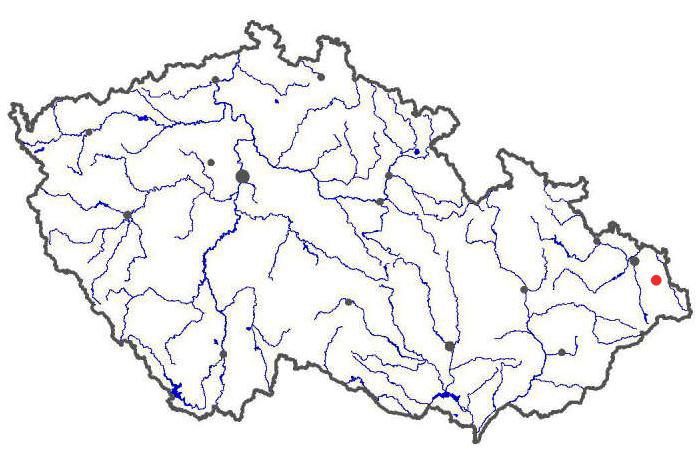 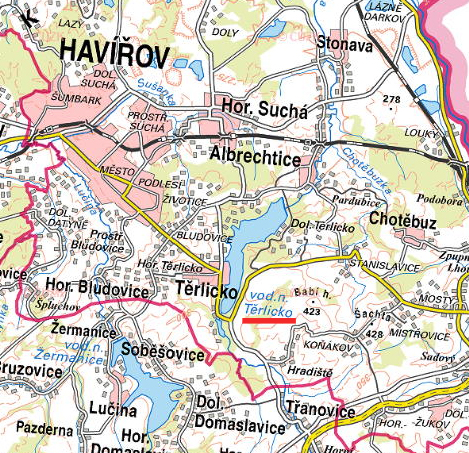 Účel a parametry:
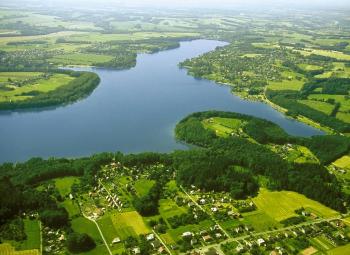 Účel:
 		ochrana před povodněmi
		výroba el. energie
		zásobení průmyslu vodou
		nalepšení min. průtoku na 0,19 m3/s
		rekreace
Parametry:
 		typ hráze: 	sypaná, zemní
		transformovaný  100letý průtok nádrže: 
                                 55,00 m3/s
    	celkový objem nádrže: 	27, 390 mil m3
Povodňové situace:
Hodnoty 3 nejvyšších průtoků [m3/s]:

9.7. 1997:	 73,3 
9.8. 1985:	 65,2
17.5. 2010: 	 63,9
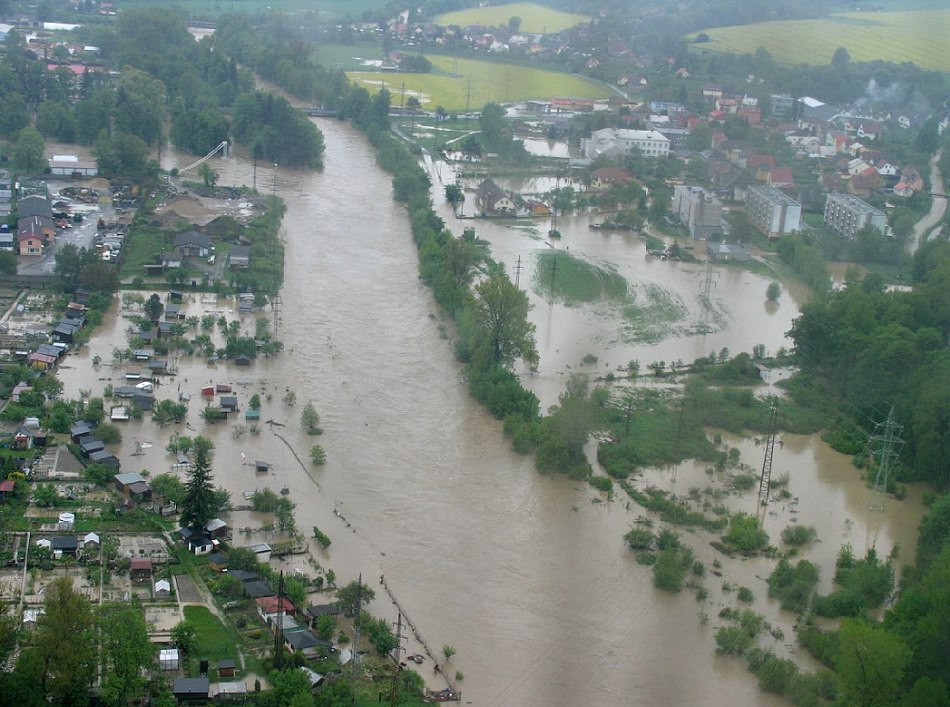 TATROVICE
Rok dokončení:			1970
Geomorfologický celek: 	Sokolovská pánev
Řeka: 				Tatrovický potok
Říční kilometr:			3,895 km
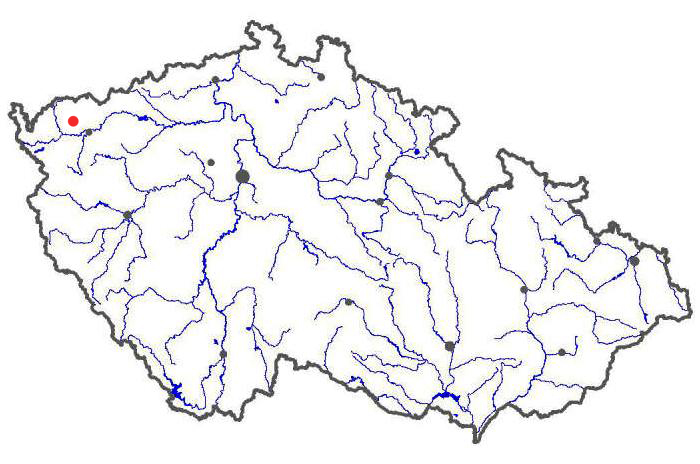 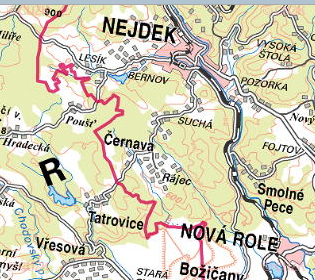 Účel a parametry:
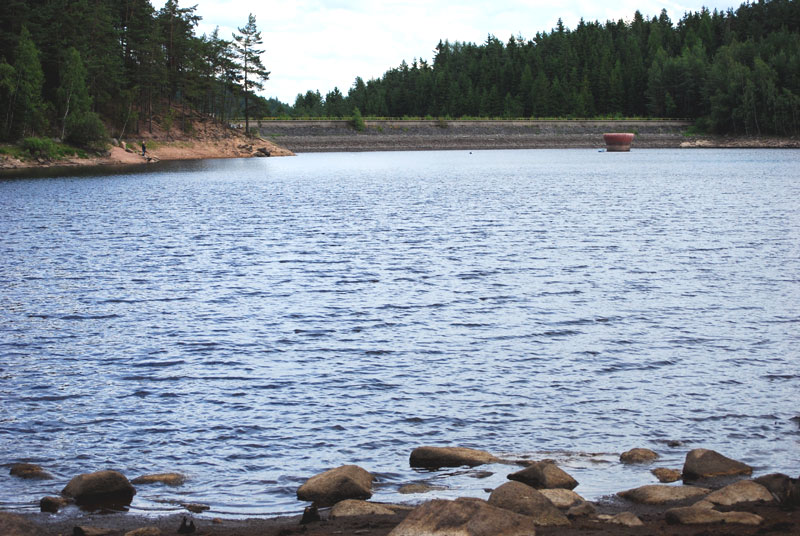 Účel: 
              retenční nádrž na průmyslové odběry
Parametry:
 		typ hráze: ---
		transformovaný  100letý průtok nádrže: ---
    	celkový objem nádrže: 1, 165 mil m3
ŠVIHOV(ŽELIVKA)
Rok dokončení:			1968
Geomorfologický celek: 	Křemešnická vrchovina
Řeka: 				Želivka
Říční kilometr:			4,290 km
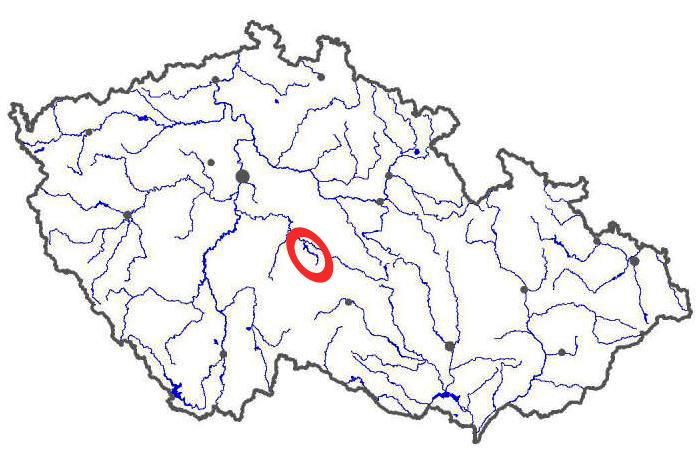 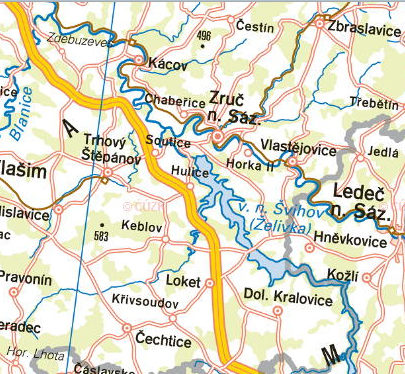 Účel a parametry:
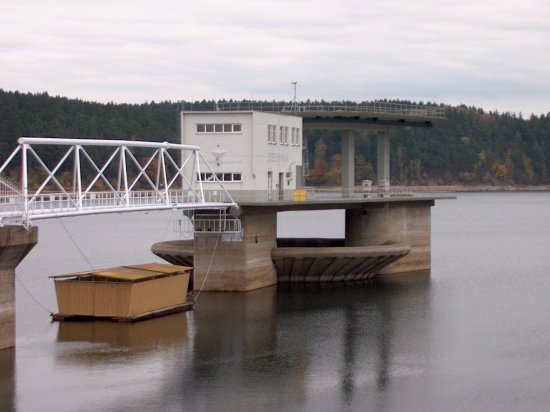 Účel: 
                  vodní zdroj pitné vody
		        výroba el. energie
 Parametry:
 		typ hráze: 	sypaná, zemní
		transformovaný  100letý průtok nádrže: ---
    	celkový objem nádrže: 266, 040 mil m3
Povodňové situace:
Hodnoty 3 nejvyšších průtoků [m3/s]:

1.4. 2006:	 151 
27.3. 1988:	 ---
14.8. 2002: 	 ---
Děkuji za pozornost 
Zdroje:

 Přehrady.cz: soupis přehrad ČR [online]. 2012, [cit. 13. listopadu 2012]. 
Dostupné z WWW: http://www.prehrady.cz/ 

Vodní dílo Těrlicko. Povodí Odry [online]. [cit. 2012-11-27]. Dostupné z: http://www.pod.cz/terlicko.html

VD Želivka - Švihov. Povodí Vltavy [online]. [cit. 2012-11-27]. Dostupné z: http://www.pvl.cz/files/download/vodohospodarske-informace/vodni-dila-a-nadrze/svihov.pdf